Thoughts on TPC Optimization
Xin Qian
BNL
1
Outline
Basic reconstruction
Charge resolution

Position resolution

Image reconstruction quality

High level physics 
Particle identification

Resolution
Detector Parameters
TPC angle

Wire pitch

Wire angle

Wire pattern

Wire plane gap
2
Gain and Shaping Time Optimization for Cold Electronics
3
Overview of Signal Processing
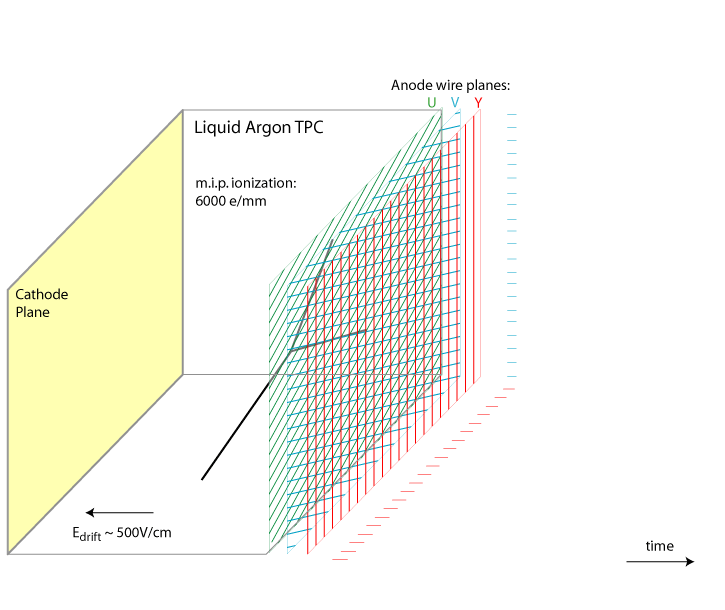 Number of ionized electrons
V. Radeka
Field Response
Signal on Wire Plane
Electronics Response
Signal to be digitized by ADC
(Deconvolution)
High-level tracking …
time
TPC signal consists of time and charge information from induction and collection planes
Same amount charge was seen by all the wire planes
4
Deconvolution
Frequency Content
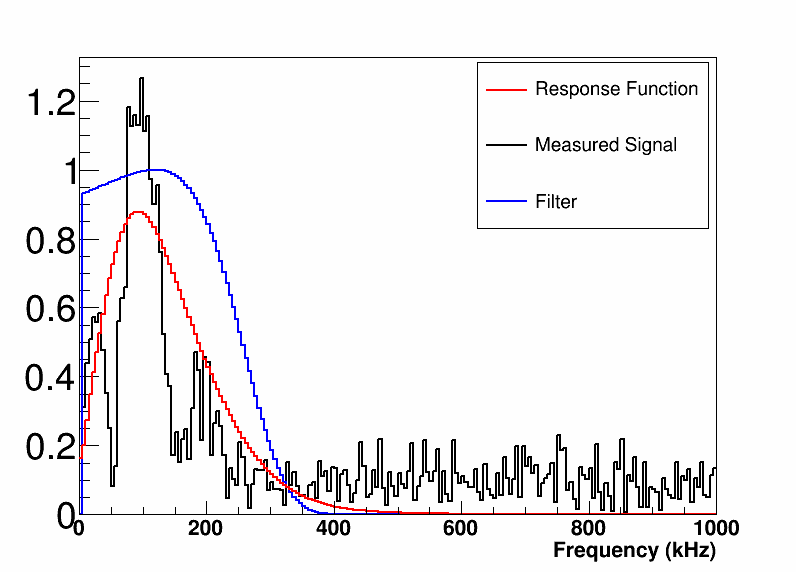 Time domain
Fourier transformation
Deconvoluted Signals
Frequency domain
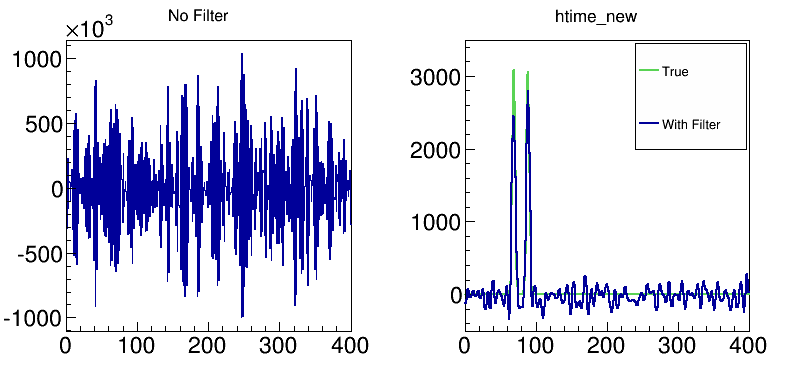 The goal of deconvolution is to help extract charge and time information from TPC signals
Back to time domain
Anti-Fourier transformation
Time Domain
5
Bruce Baller developed during Argoneut
[Speaker Notes: Explain 
1.  What is filter like in the frequency domain? 

2.Why filter is necessary (e.g. plot results w and w.o. filter )

3. Why we need a zero at zero frequency?]
Field and Electronics Response
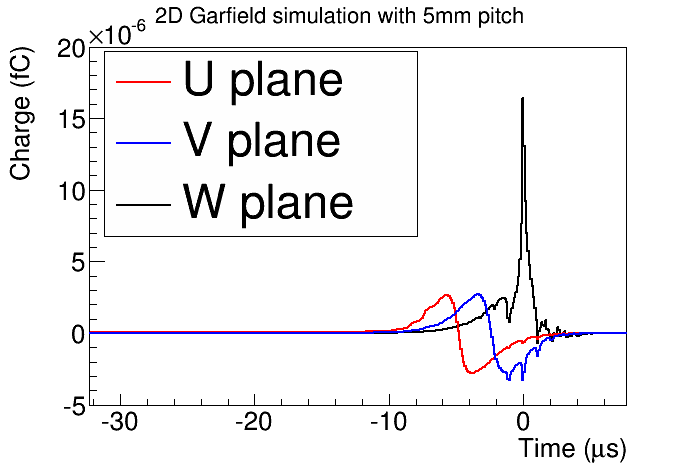 Leon, SLAC
Charge vs. Time averaged for a single electron
Difference between simulation and data (bigger signal in LongBo arXiv:1504:00398)
Cold electronics: 
4 shaping time (0.5, 1.0, 2.0, 3.0 us) 
4 gain (4.7, 7.8, 14, 25 mV/fC)
6
Discussion about Noise
There are two components of noise
Electronic noise (ENC)
The signal to noise ratio does not depend on the gain
Longer shaping time has smaller noise
Longer shaping time has slightly worse two-peak separation
Digitization noise due to 12-bit ADC
At 3 ms and 4.7 mV/fC, the electronic noise at collection plane is expected to be 0.58 ADC
1/sqrt(12.) ~ 0.29 ADC
11.7 ENOB  1.23/sqrt(12.) ~ 0.36
12-bit ADC is enough so that “digitization noise” << “electronic noise”
7
Discussion about Gain and Shaping Time
The choice of gain will not affect the signal to noise ratio
Higher gain could lead to more chances of overflow
Also need to take into account the zero-suppression algorithm
Longer shaping time would 
Increase the size of signal
 higher chance to overflow
Reduce noise, thus increase signal/noise ratio
Slightly worse two-peak separation (difference between 2.5 and 3 us)
Also less digitization time (Nyquist: Tshaping >= 2 Tdigitization)
Less data
8
Optimization of Field Response Functions
9
Gap between Wire Plane, Bias Voltage, and Grid Plane
The raw signal (digits) consists of both signal and (electronic) noise
An ideal deconvolution will recover signal completely  number of electrons reached
The deconvolution on the electronic noise will thus determine the signal to noise ratio



Change in the gap distance and bias voltage will change  response function R  signal to noise ratio
To be worked out
10
MicroBooNE Case
In MicroBooNE, the second induction plane has the worst signal to noise ratio
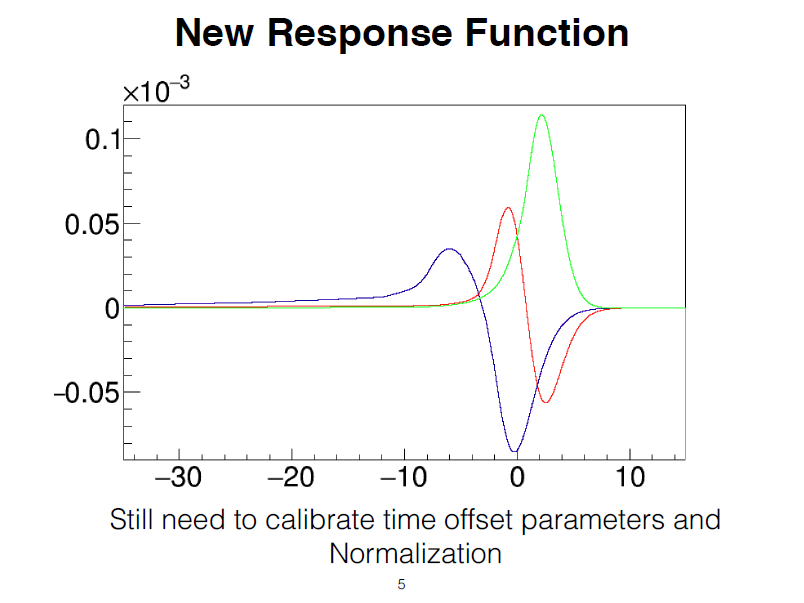 Jyoti Joshi
11
Some Questions
Preliminary results for 1D deconvolution 

What’s the impact of dynamic induced charge?
Data validation
12
TPC Angle(I)
LArTPC
Liquid Scintillator
High density (Z ~ 18)
Event are more compact 
Parallel wire readout w.r.t. the beam direction
More ambiguities
Slow detector response (~ms)
Challenges in rejecting cosmics for detector on surface
Ultra-high resolution
A layer ~ 3.5% X0 (14 cm R.L.)

Higher physics requirement
~ 80% efficiency
Low density (Z ~ 6)

Perpendicular wire readout w.r.t. the beam direction

Fast detector response (~10 ns)

High resolution 
A layer ~ 0.15 X0 (44 cm)

~35% efficiency in NOνA
13
TPC Angle (II)
In a neutrino event, because of incident neutrino energy, the entire event is more boosted toward forward region
Due to nucleon response, the lepton tends to going more forward in the center-of-mass frame
TPC with wire readout has more trouble to reconstruct “tracks” which are parallel to the wire plane   charges arrive at various wire-plane at same time  ambiguity to figure out the proper correlation
http://www.phy.bnl.gov/wire-cell/bee/set/4/event/2/
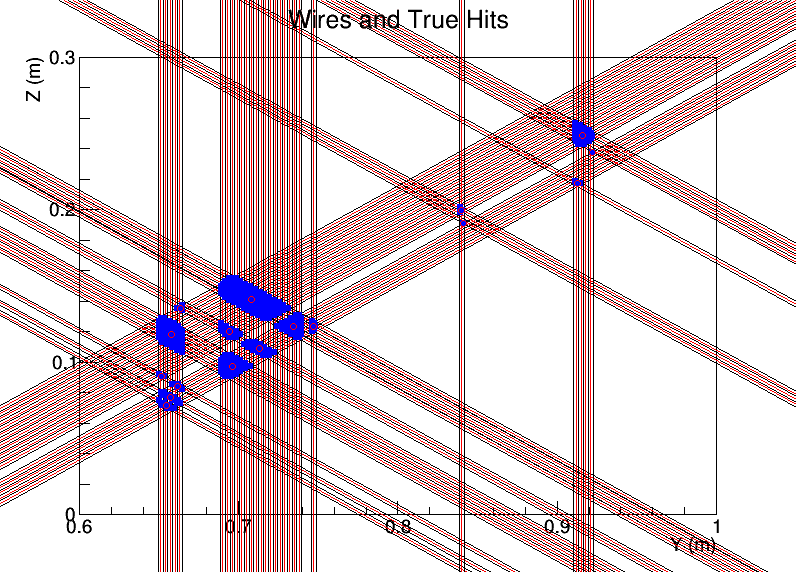 14
Detector Angle
http://www.phy.bnl.gov/wire-cell/bee/set/7515fe16-d163-4df8-ad87-09f7c809dc7e/event/0/
Same events (rotate 0-19 degrees)
Event 0  0 degrees
Event 10  10 degrees
Event 19  19 degrees
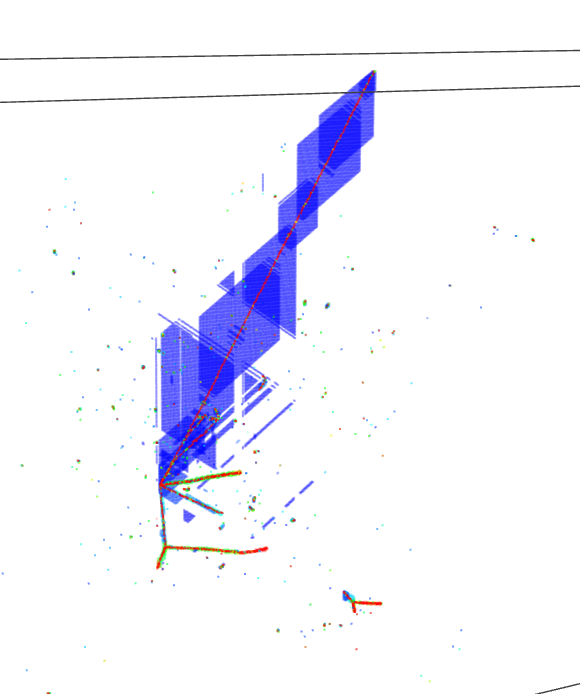 15
One can click the web-site to look at events in 3D and rotate to get a better understanding.
10 degrees
10 degrees (truth)
0 degrees
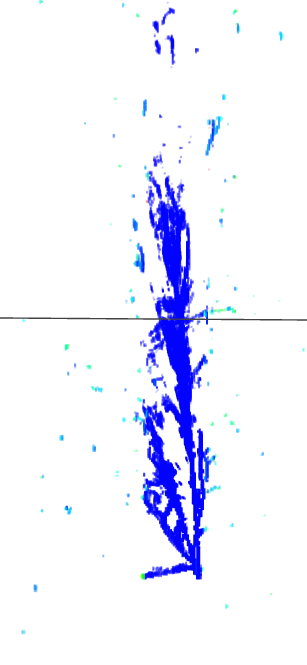 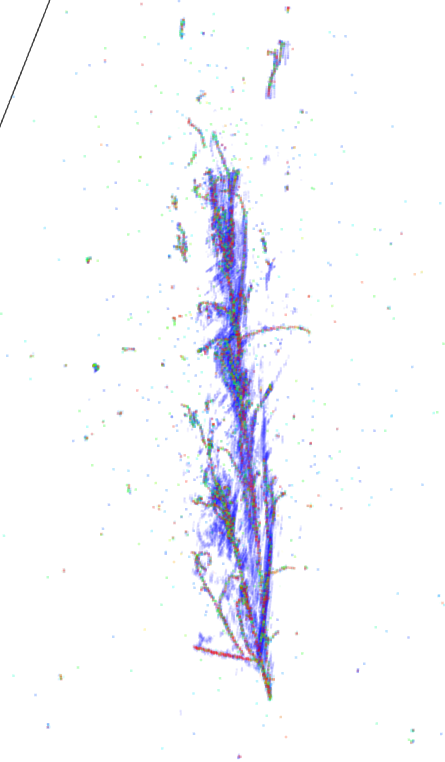 16
10 degrees
19 degrees
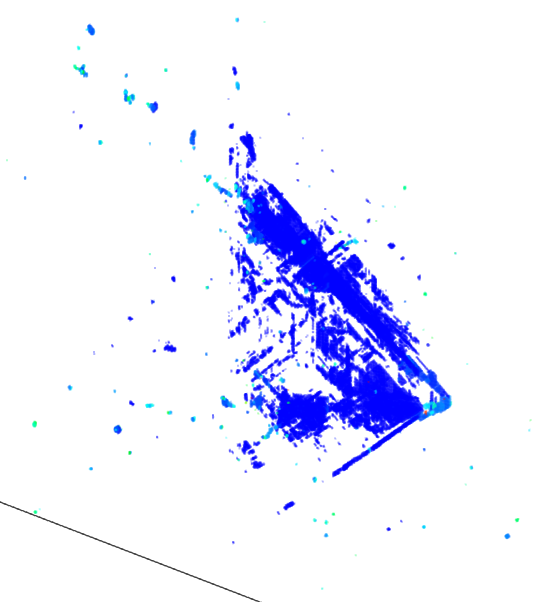 http://www.phy.bnl.gov/wire-cell/bee/set/6/event/8/

MC truth:  one electron, one neutral pion, and one positve pion
17
First Look at the TPC Orientation
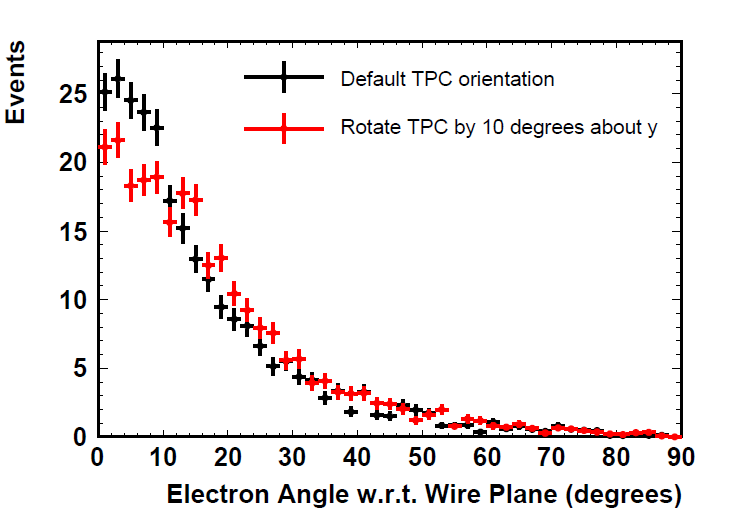 Generated by GENIE
Look at the electron angle for two configurations: default vs. 10 degrees rotation
Integrated over all the energy, oscillation added
~ 20 % effect at the 0 degrees with rotating 10o
Effect is expected to be strongly energy-dependent
Right plot shows the expected distribution at Argoneut (5-6 GeV) energy
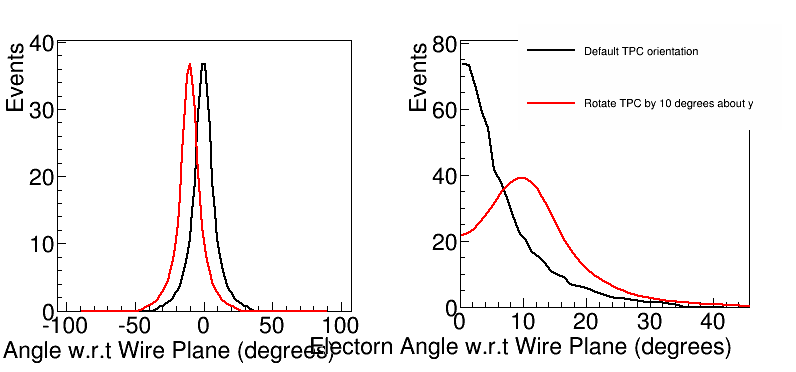 18
Questions
How to evaluate which angle is good enoug?

Is perpendicular wire-readout completely hopeless?

Can we add in intended distortion in electric field?
How to calibrate its effect?
19
Wire Pitch’s impact on Charge
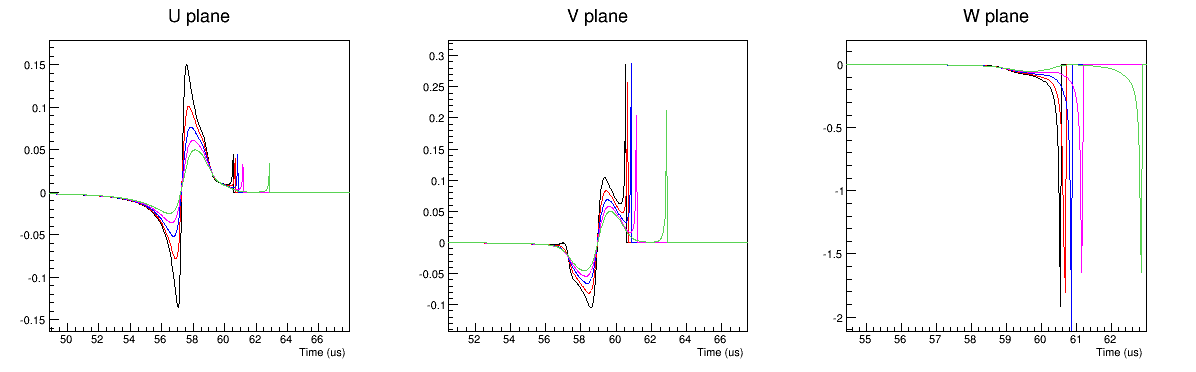 For a electron drift at different locations within a wire pitch
Field response has a strong dependence on the location of electron
Deconvolution was performed with average field response 
Large wire pitch  smaller (electronic) noise to signal ratio  smaller resolution
Large wire pitch  larger spread at response function  larger resolution
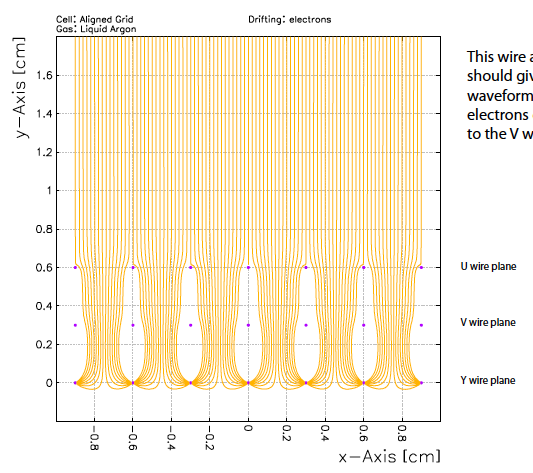 20
Questions
What’s the expected charge resolution and its dependence on the wire pitch?

How important is dynamic induced charge effect? 

How to calibrate the 2D response function?
21
About Wrapping (Wire Angle)
Wire angle would impact the wire wrapping scheme
What’s the problem of wire wrapping?
The wrapping of wire would lead to more crossings of wires  the wires originally won’t cross can cross with wrapping  the crossing of wires will introduce ambiguities
v1
The amount of ambiguities strongly depends on the event activity

For a simple track, it is not a problem
For multiple tracks, more difficult
For showers, much more difficult
For shower + track + crossing APA  extremely difficult

Wire-cell imaging step is an ideal tool to study this (use both charge and time to do reconstruction)
v3
u2
True Hits
v2
u1
H1
H2
H4
At fixed time
Fake Hits
H3
H5
H6
22
Wire Pitch/Angle on Position Resolution
Along the drift direction, the digitization length is 0.5 us * 1.6 mm/us  0.8 mm  @ 500 V/cm
Average diffusion σ=0.9 mm for 2.5 m drift distance
Signal shaping time 2 us  2 us / 2.45 * 1.6 ~ σ=1.3 mm
For wire plane, the digitization length is related to the wire pitch (3 ~ 5 mm)
For a continuous track, not a problem to calculate dE/dx
For the end points of track, the resolution in “dx” is about “0.3 * L”
Perpendicular to vertical wire:  L = wire pitch
Parallel to vertical wire:  L ~ (wire pitch)/sin(theta)
Consequences in short tracks (PID, angle, energy through range …)
Gap identification (i.e. for e/gamma separation) 
Likely need “2 * L”  to identify a gap
θ
23
More about Gap Identification
Radiation length ~ 14 cm  for high-energy photon, the mean free path 9/7 * 14 ~ 18 cm
Assumption
Along the drift direction: 4 us for two-peak separation
Perpendicular to drift direction  2 * L
Observations:
3 mm 5 mm, gap identification efficiency is reduced by about 2.x%  ~ (1-exp(-4/180))
~60% more background 

36  45 degrees, the impact of gap identification efficiency is one order smaller

Also varied pitch for different planes (Maxim)
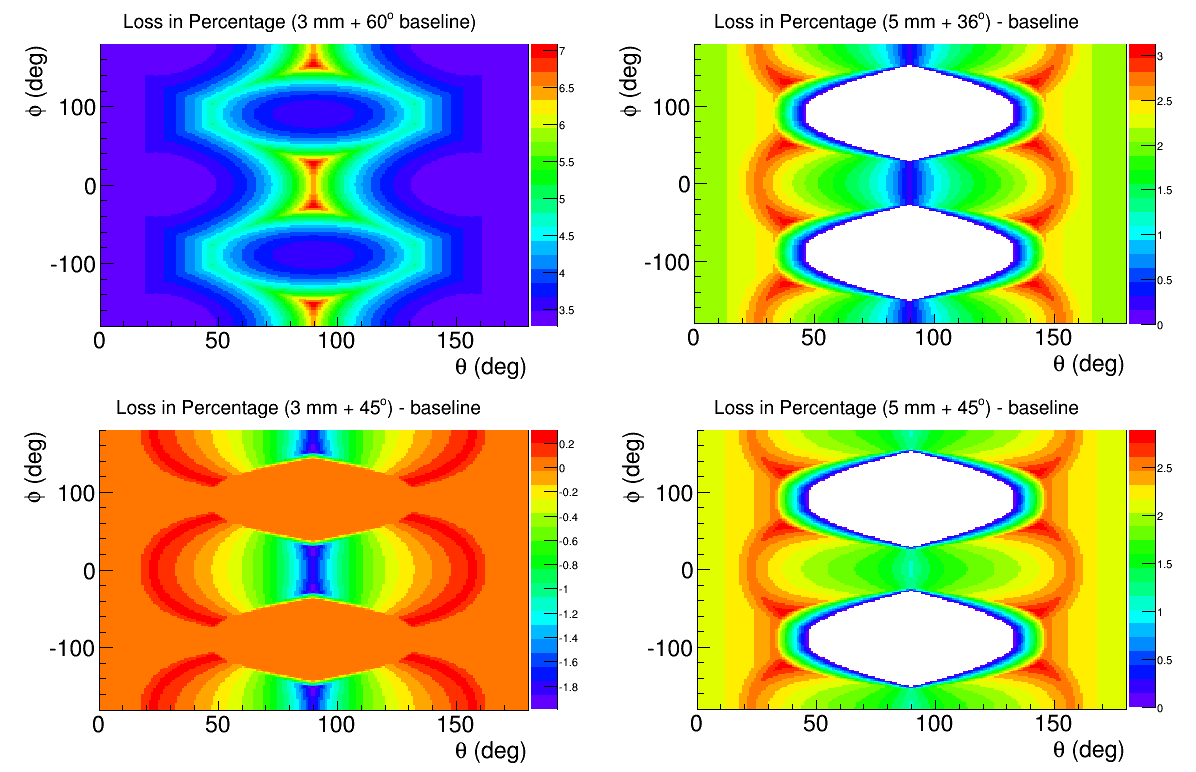 24
Discussions
For bigger wire pitch, the gap identification efficiency will be reduced without a doubt
3 mm  5 mm wire pitch leads to about 2.2 % reduction in efficiency
But this number corresponds to ~60% more background
There are three weapons to differentiate electron from gamma:
Gap identification 
dE/dx  (initial track is about 3 cm long, what’s the impact of wire pitch?)
Shower topology (i.e. gamma is always from neutral pion decay, thus multiple gammas)
The real question is “which wire pitch is good enough to reject background?”
Also engineering considerations
Will small wire pitch leads to more chance of wire touching and high noise?
25
These two would explain the shape of dE/dx plot
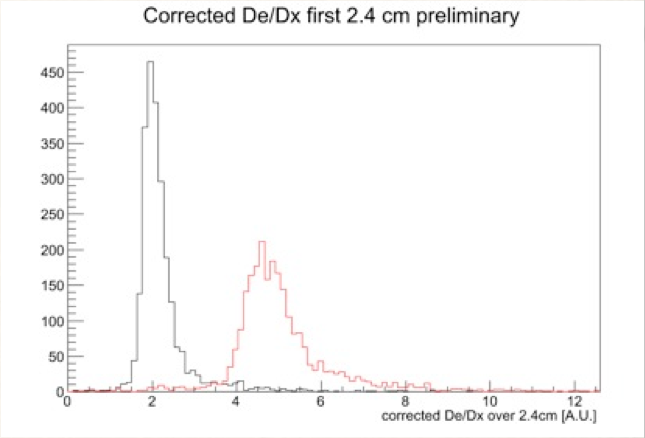 Compton Scattering
I calculated 5 cm mean free path based on moller scattering cross section, cross checked with MC
26
e/gamma separation dE/dx
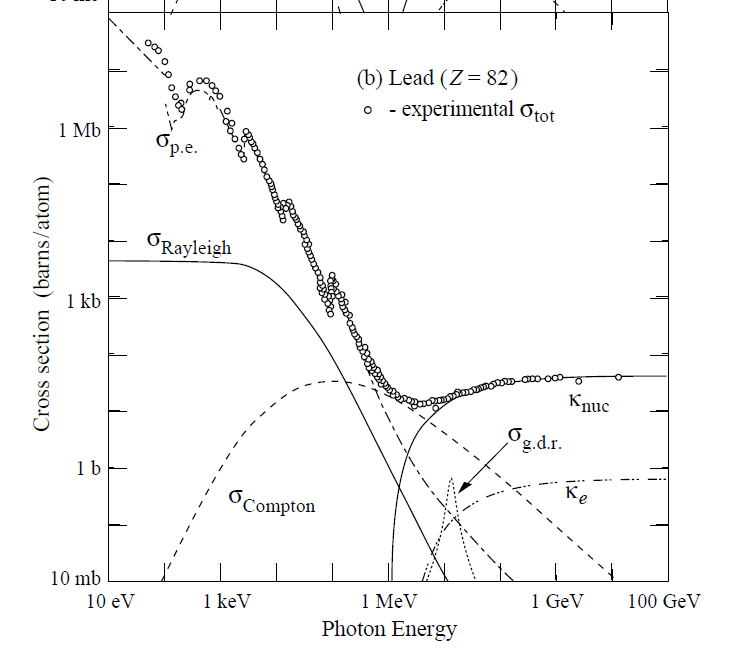 Compton ~ Z
Pair production ~ Z^2

Compton scattering could lead to confusion of dE/dx
27
Summary
From reconstruction point of view, the priority (from high to low) is
TPC angle (5-10 degrees from the beam direction)
Within this range, larger angle is better
When will be enough (i.e. increment is modest)?
Wire Pitch (gap identification, dE/dx)
3 mm is better
Will 5 mm be enough?
Wire Angle (reduce ambiguity, position resolution)
To be studied
Wire gap and bias voltage (charge resolution)
To be studied
28